В Большешуструйском сельском клубе онлайн мероприятие                                  «Наша дружная семья»
Семья – это счастье, любовь и удача,
Семья – это праздник, семейные даты,
Подарки, покупки, приятные траты.
Семья – это труд, друг о друге забота,                                                                                                                                                                                                                                                                                                              
Семья – это много домашней работы.
Семья – это важно!
Семья – это сложно!
Но счастливо жить одному невозможно!
Всегда будьте вместе, любовь берегите,
Обиды и ссоры подальше гоните,
Хочу, чтоб про вас говорили друзья:
Какая хорошая и дружная наша семья!
Семья Мустайкиных. Мама Татьяна Васильевна работает в сельской библиотеке. Татьяна самая любящая , заботливая и внимательная мама своих детей.
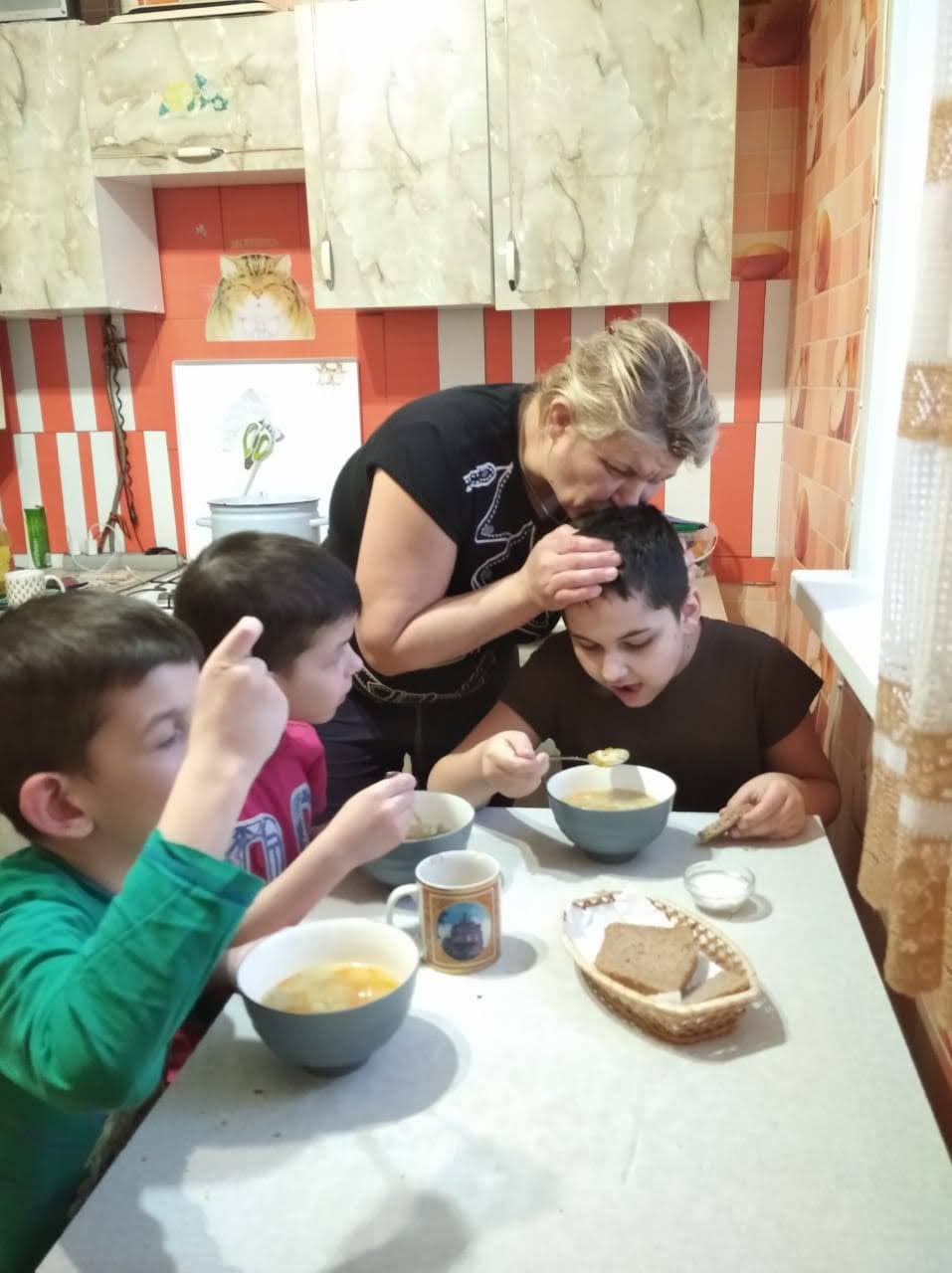 Она одна растит и воспитывает троих сыновей . Они любят проводить время вместе гулять ,отдыхать , просто вечером собраться вместе и поиграть в Лото
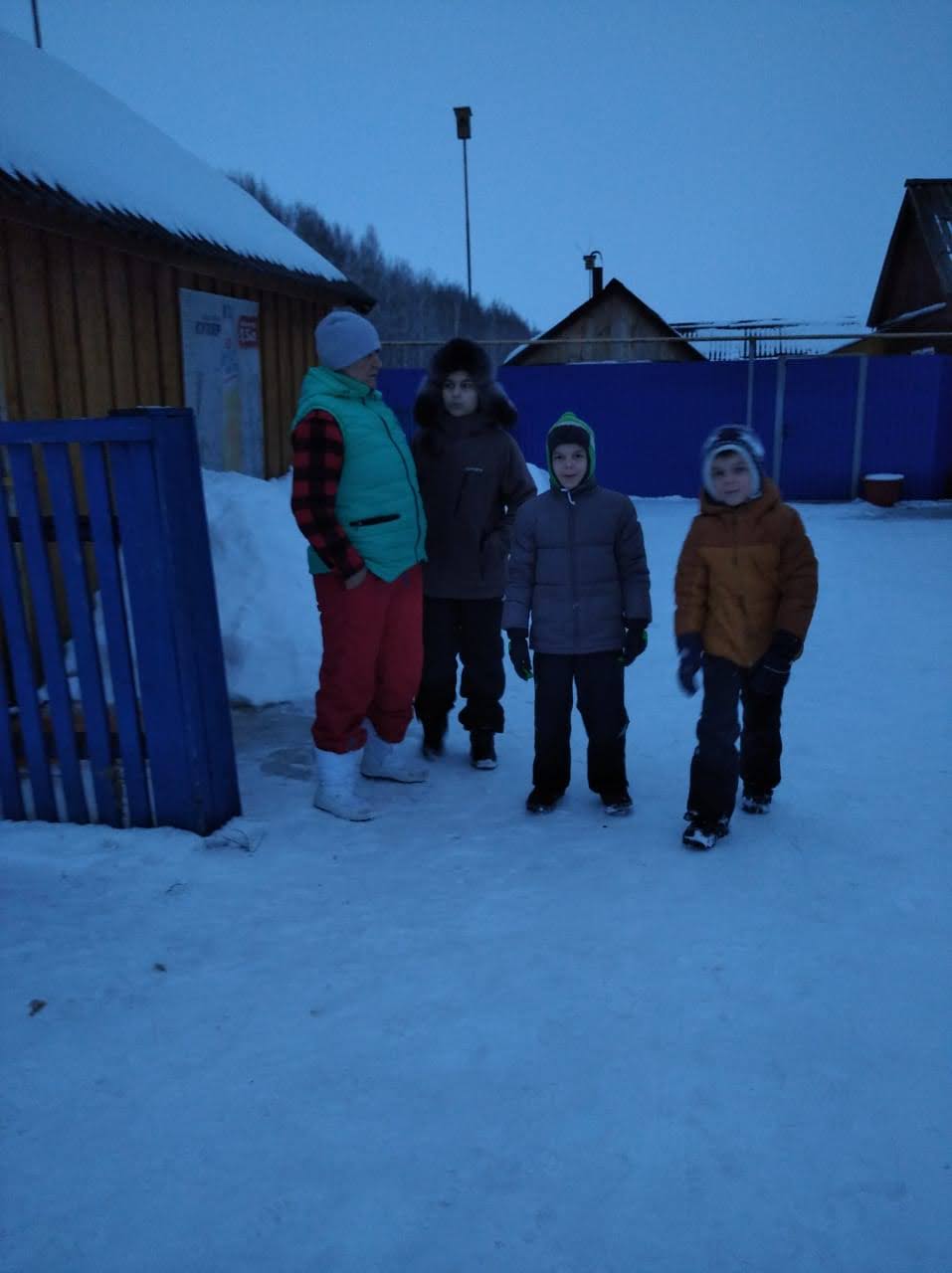 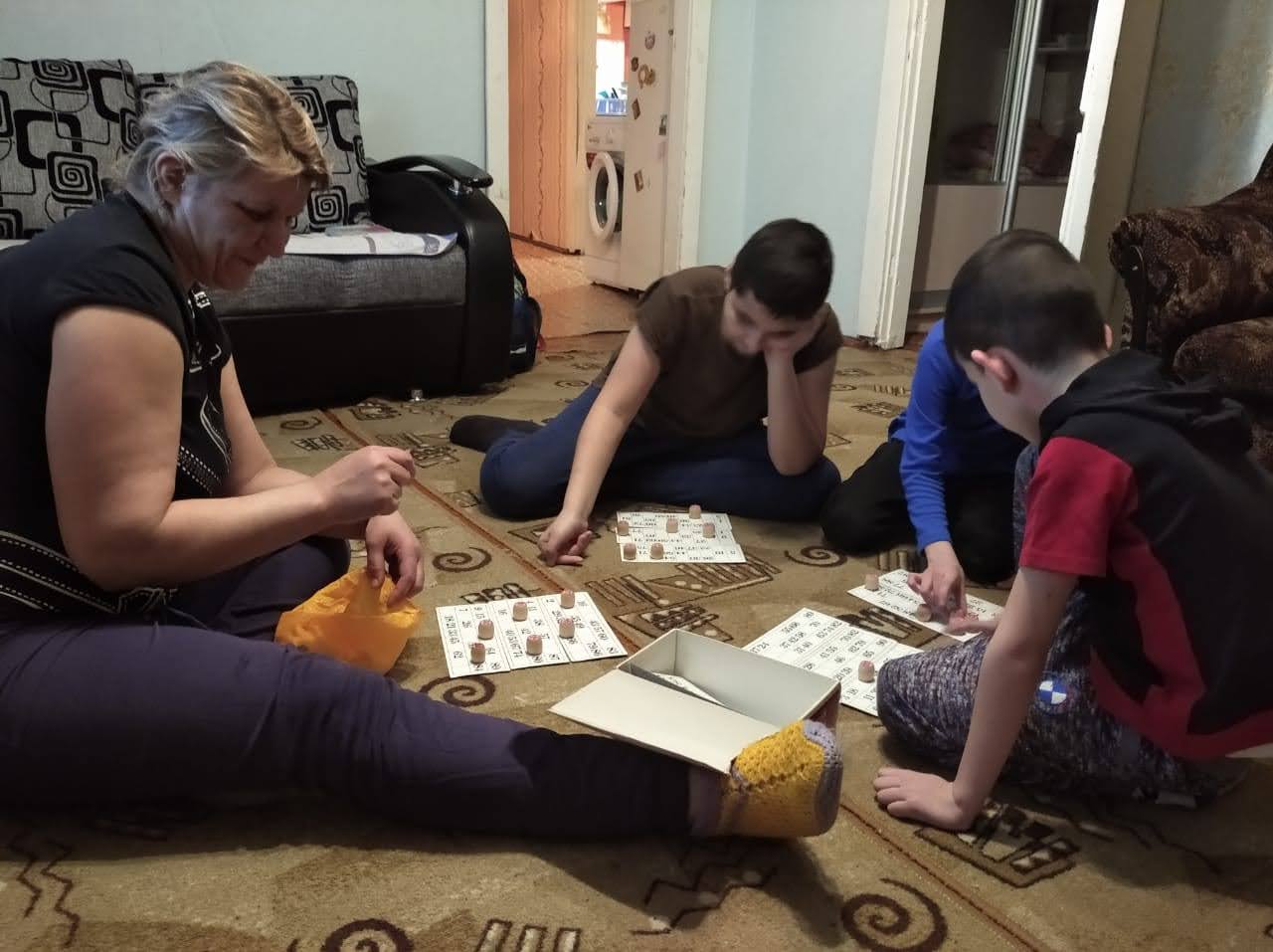 Знакомьтесь это братья Матвей ,                              Илья и Максим. Они идут со школы
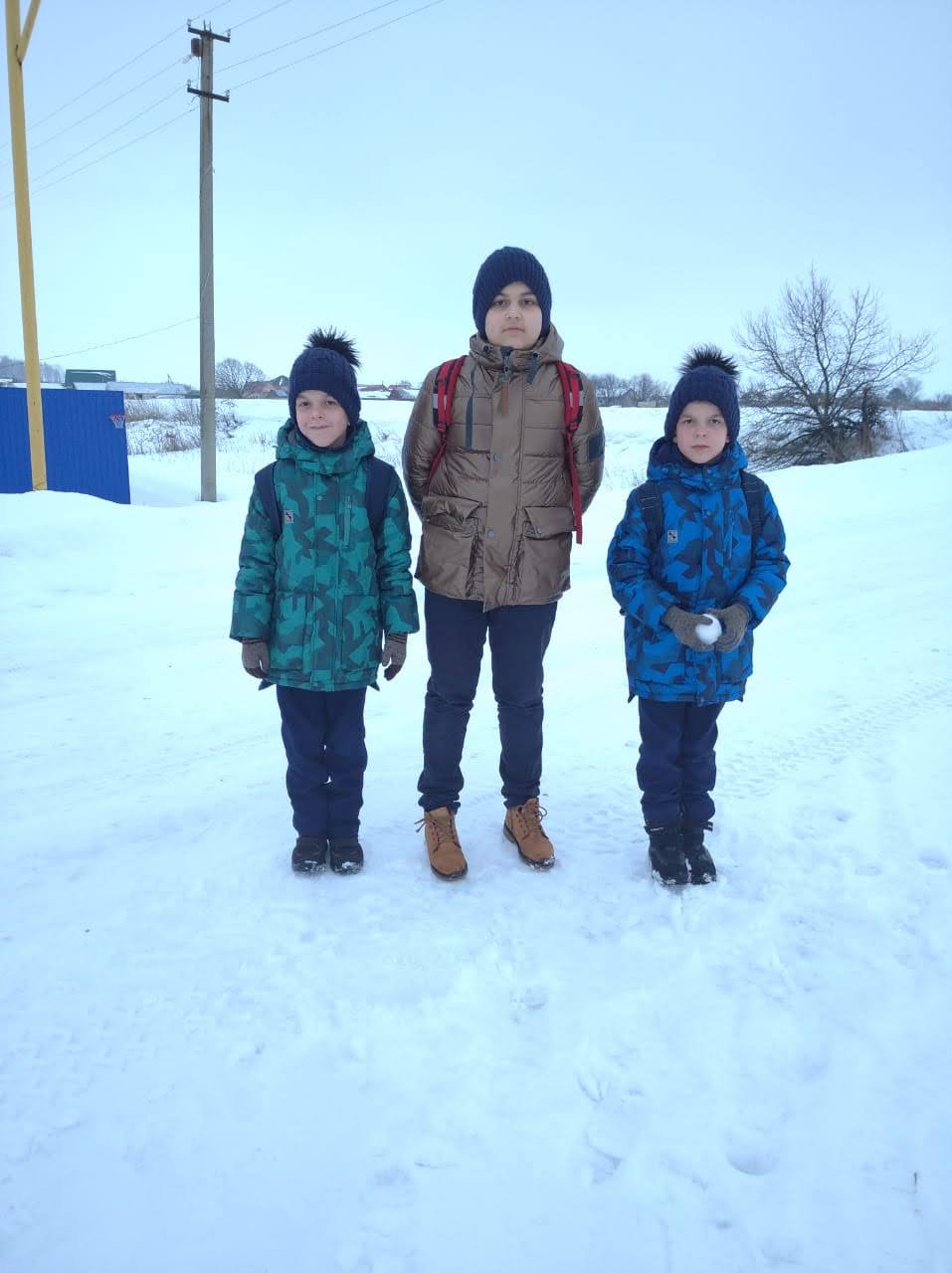 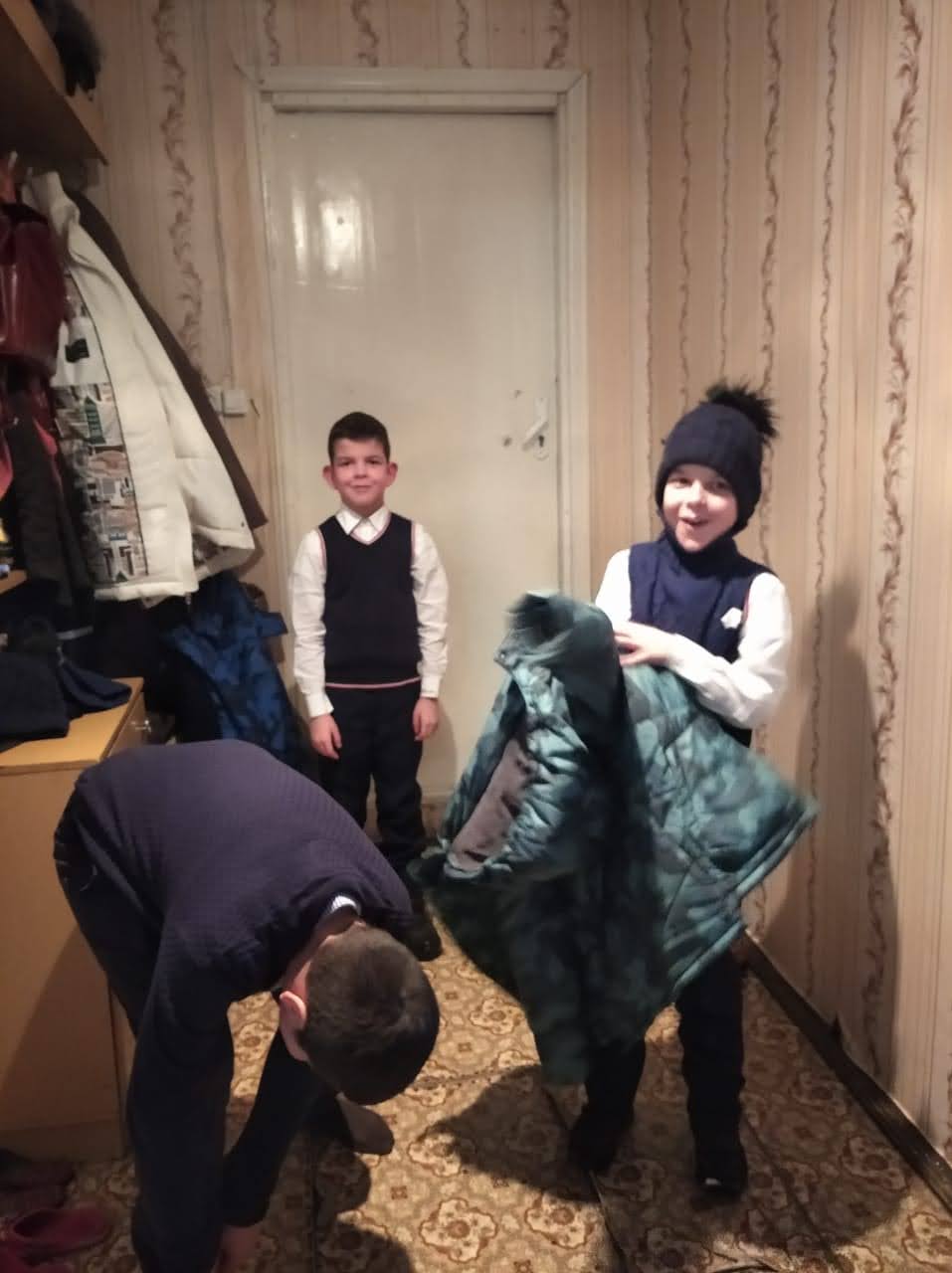 Так же любят вместе читать книжки.
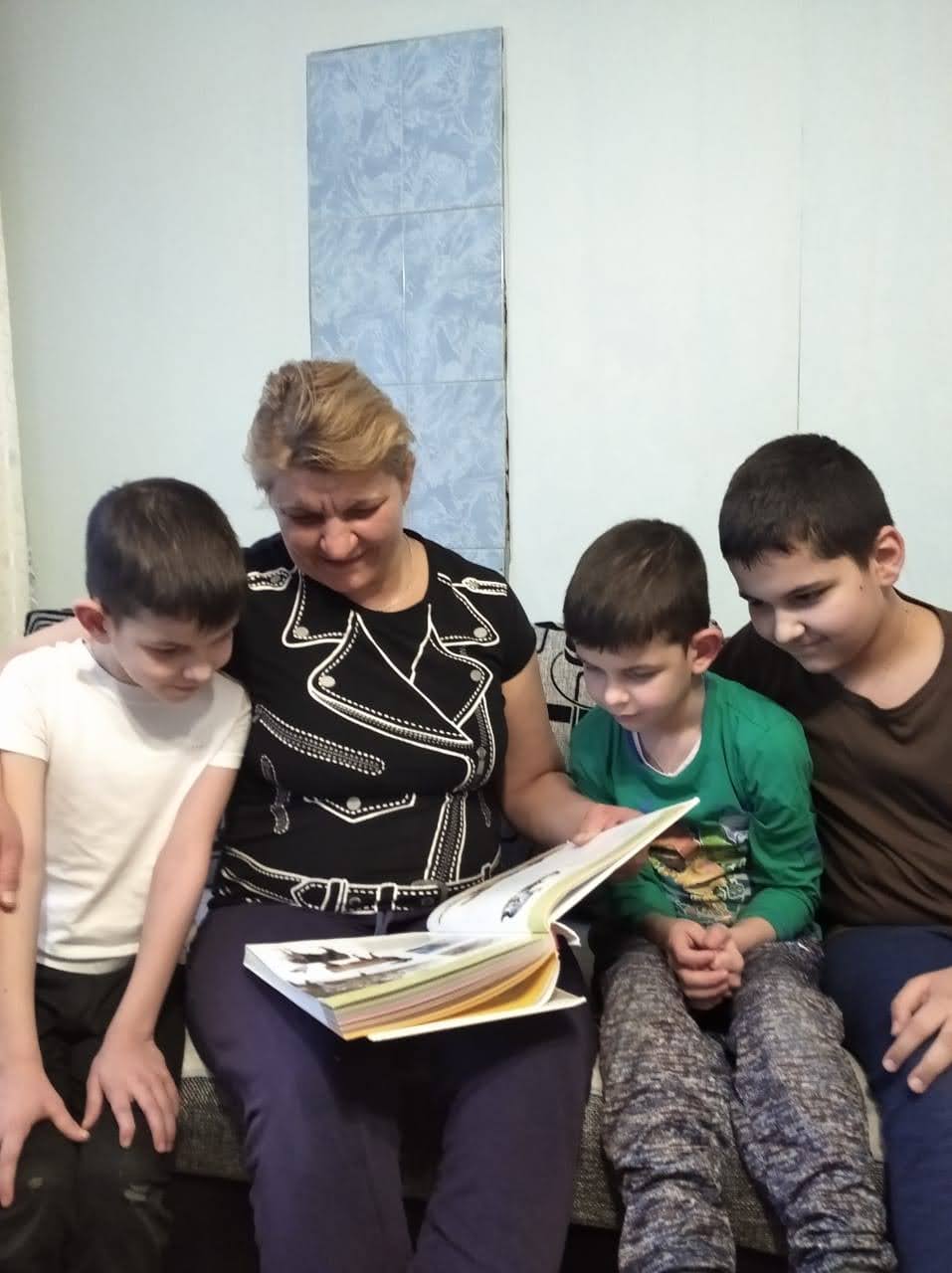 Дети очень любят помогать маме во всем.
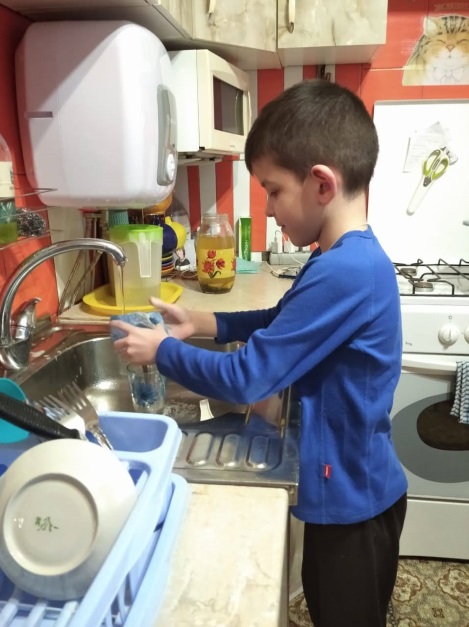 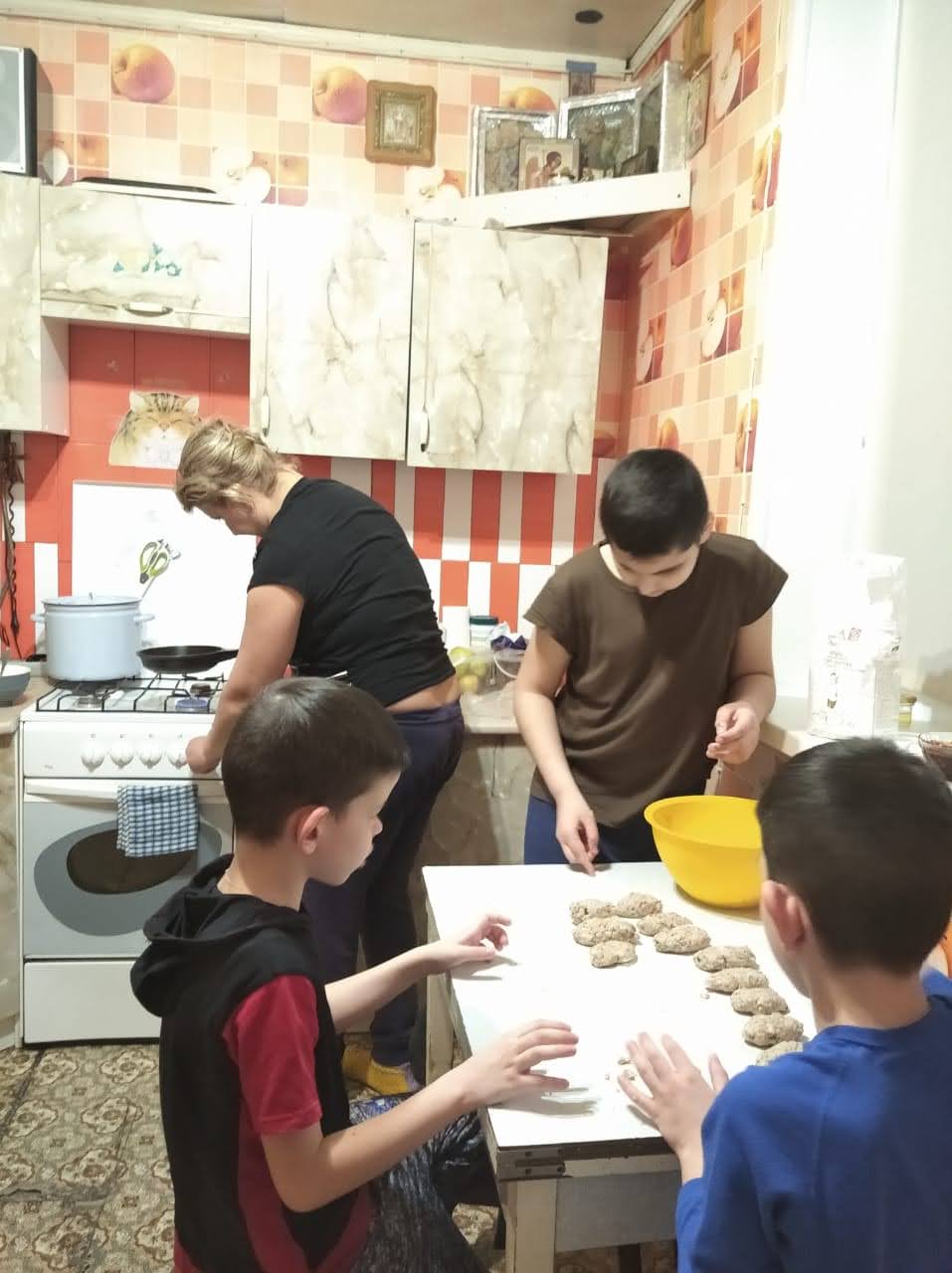 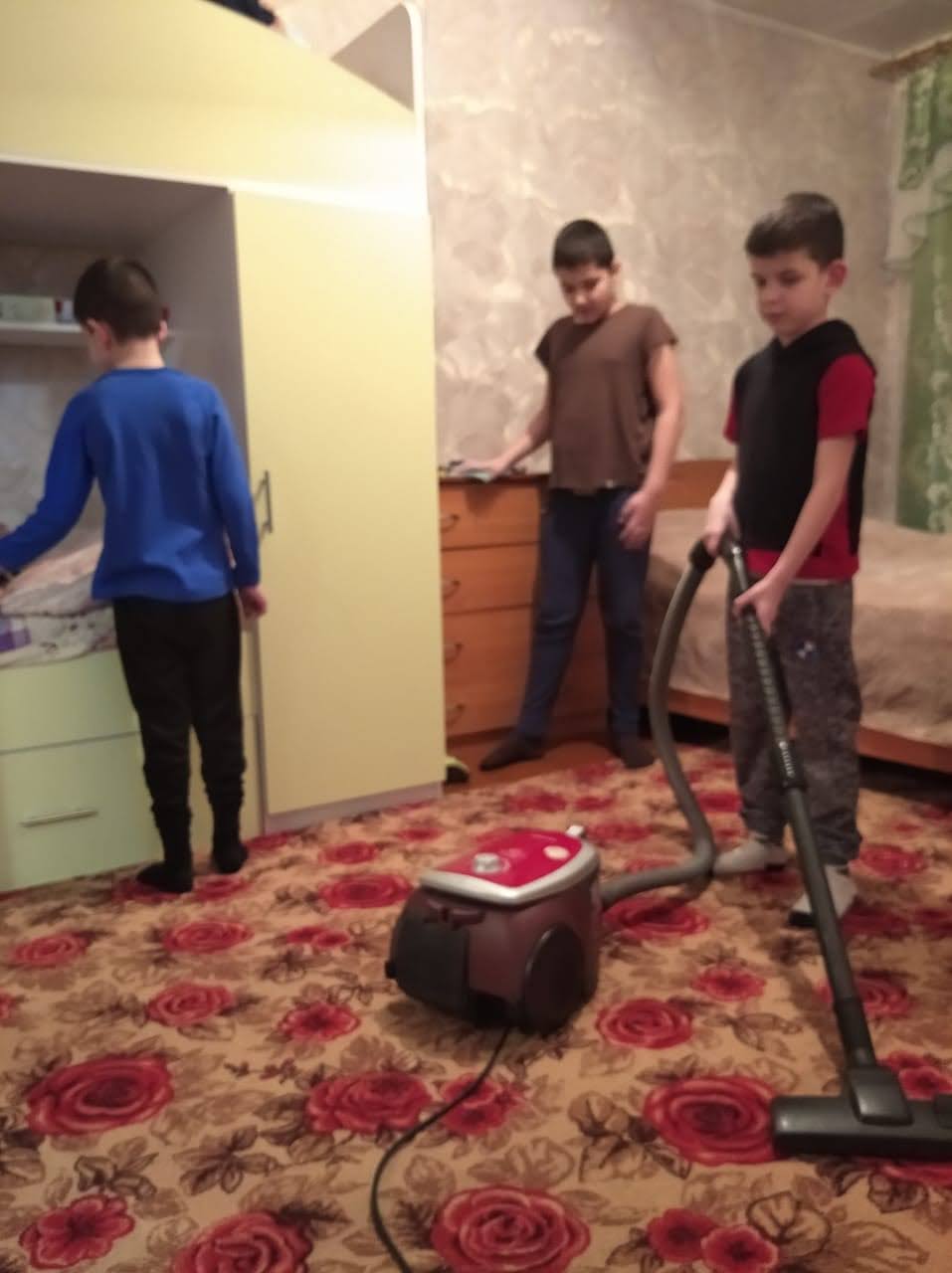 А здесь они готовят сено для козочки Кати
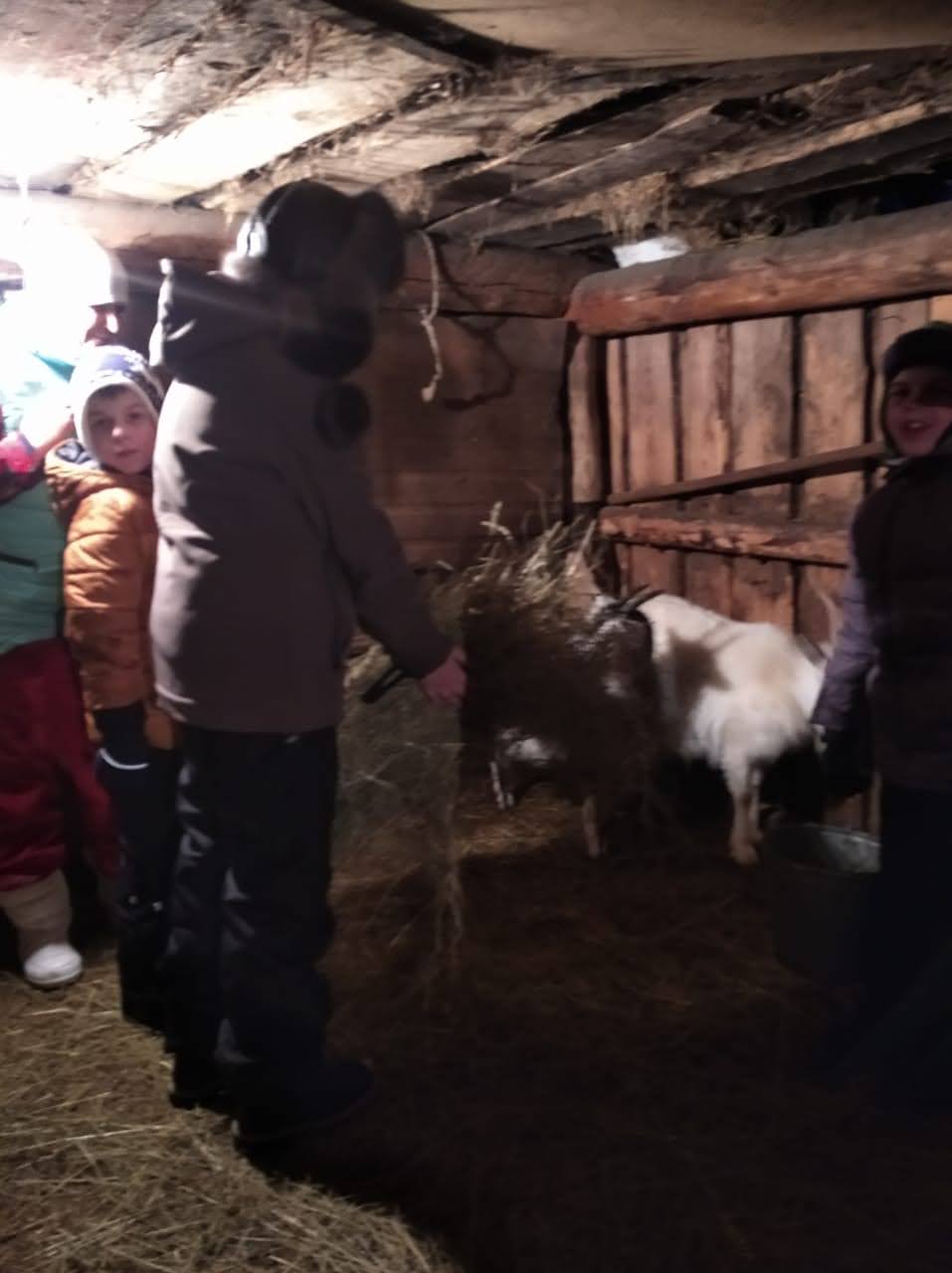 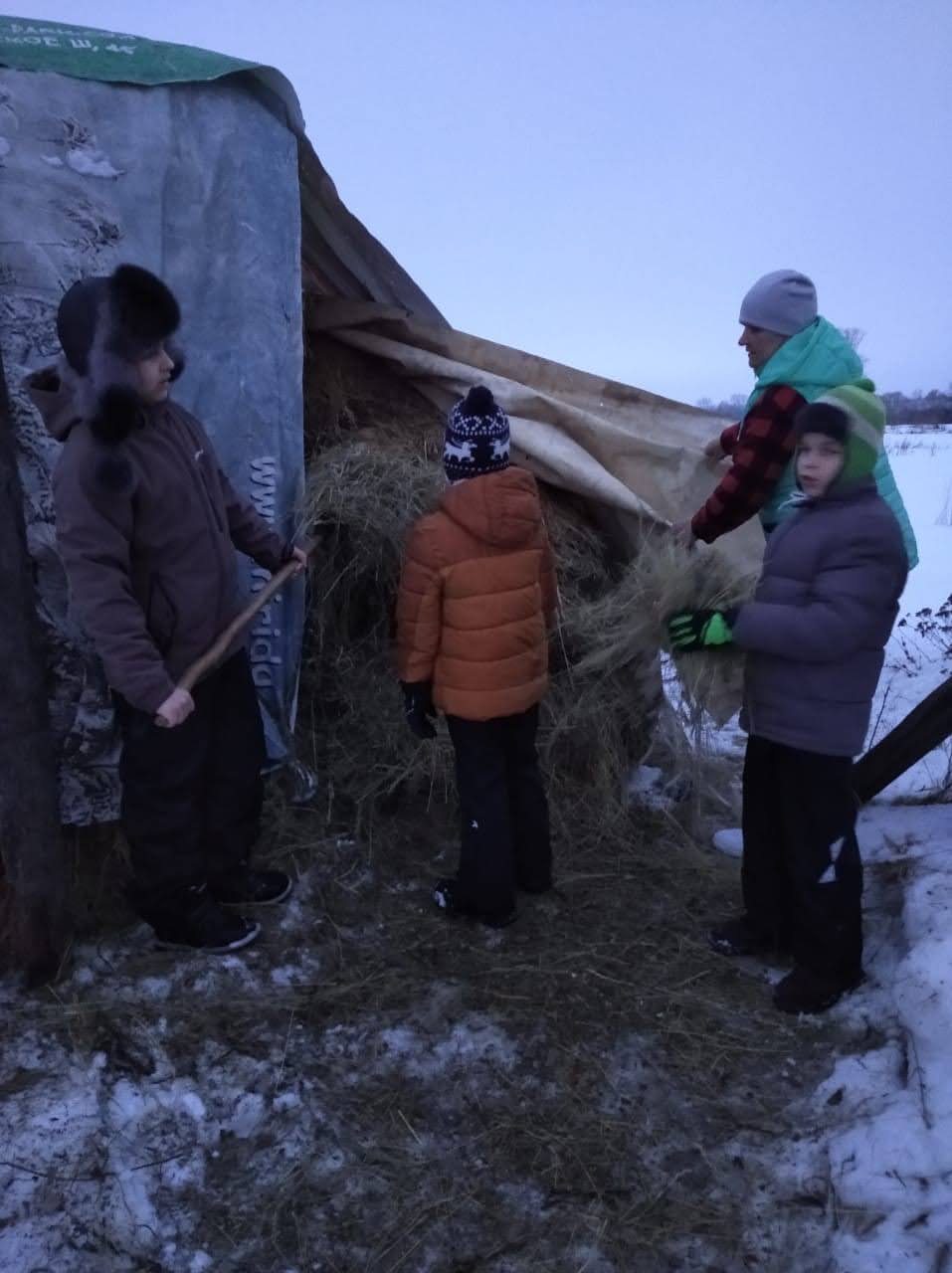 Вот они помогают маме убирать снег
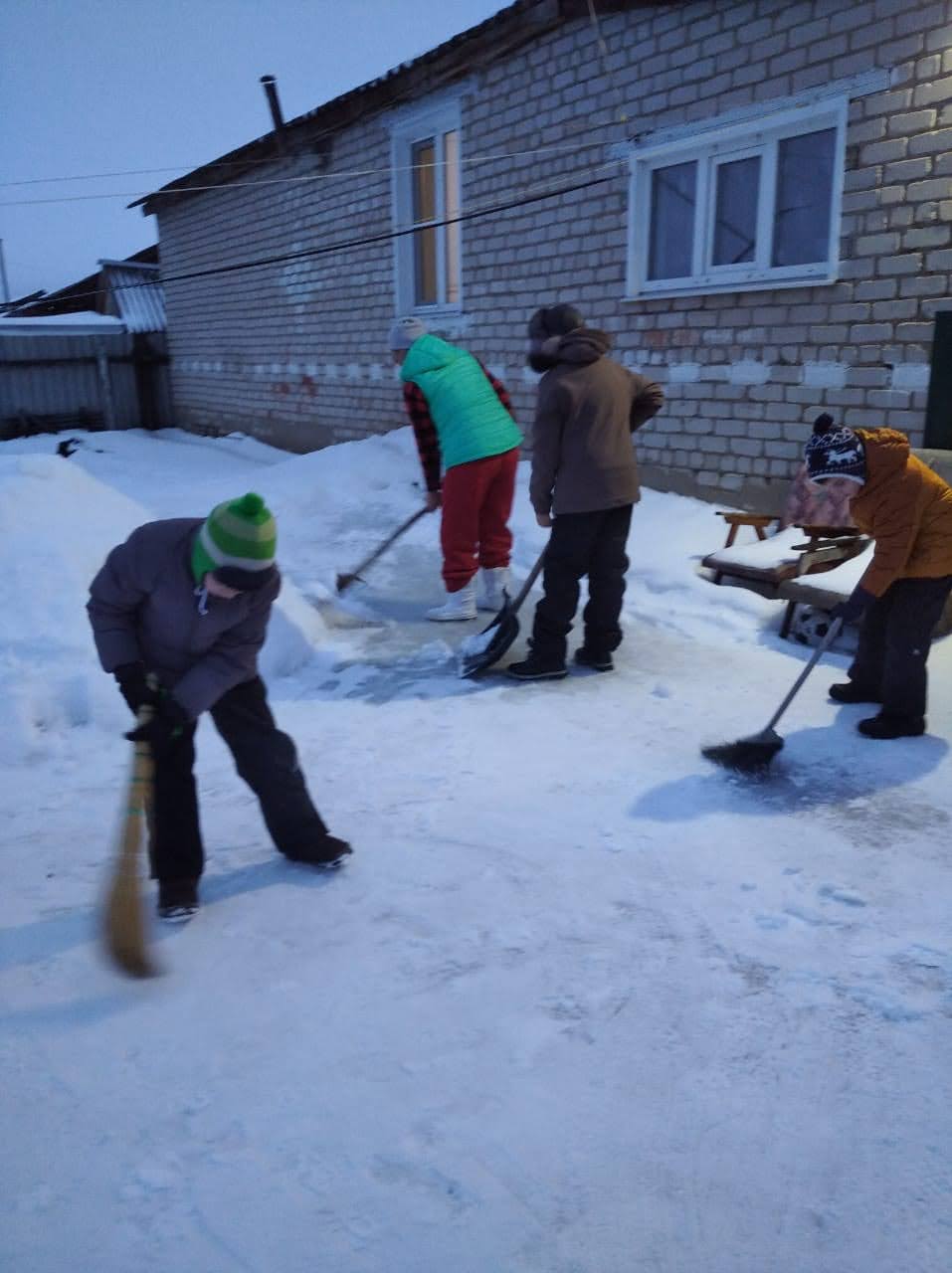 Спасибо за внимание!
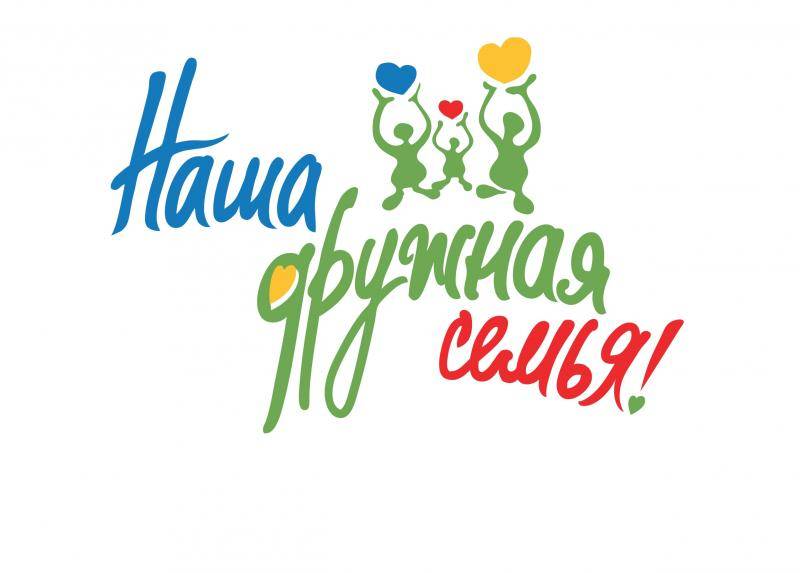